Introduction to Quantum Key Distribution
Gonen Krak
Classical Cryptography
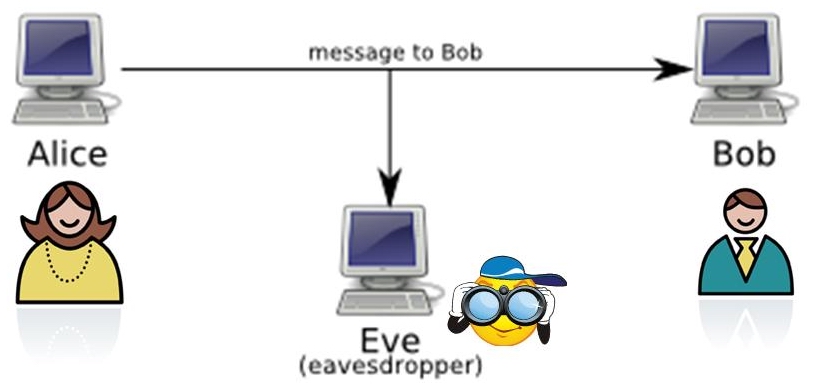 Suppose Alice and Bob wish to communicate in the presence on an eavesdropper Eve

A provably secure classical scheme exists for this, called the one-time pad
The One-Time Pad
One-time Pad Security
The Key Distribution Problem
Problem : How do Alice and Bob share the secret key between them before sending the message?

Most abstractly in the classical world, a key distribution protocol can be based on any trapdoor one-way function.

Such a function is a mathematical function that can create two strings s1 and s2 that share a mathematical relation such that given s2, it is very hard to calculate s1.
The Key Distribution Problem
Usually “hard” means that there is no known polynomial-time algorithm to calculate s1.

Given such trapdoor one-way function, Alice and Bob can use this function to create for both of them a private key(s1) and a public key(s2).

When Alice wishes to send a message to Bob she encrypts it with Bob’s public key and then Bob decrypts it with his private key.
The Key Distribution Problem
There are several problems with the classical scheme of the key distribution problem.

First, their security is based on the fact that there are no known algorithms for mathematical problems which might have an efficient solution.

Second, usually such mathematical problems(such as factoring large integers) have an efficient solution on quantum computers.
Quantum Key Distribution
A quantum key-distribution protocol is a protocol that uses the quantum mechanical model that enables Alice and Bob to set up a secret key provided they have :

A quantum channel where Eve can read and modify messages
An authenticated classical channel, where Eve can read messages but not modify them
Quantum Key Distribution
There are several proposed protocols for QKD. In this lecture we will talk about two of them :

The BB84 protocol : This is first protocol proposed for QKD. This protocol is easier to implement in reality but harder to analyze and prove its security 
The Lo and Chau protocol : This is the first protocol which have been proved to be secure. Harder to implement but easier to analyze
The BB84 Protocol
The BB84 Protocol
For every bit Alice wants to send, she randomly choses alphabet(basis) in which to encode the bit and sends the corresponding state to Bob

When Bob receives the message, for each bit he randomly choses alphabet and performs the corresponding measurement

Note that if Eve do not modify the message, Bob will have 75% of the message correct
The BB84 Protocol
After Bob has preformed his measurements, he compares with Alice on the classical channel the bases he chose for each bit

Then Alice and Bob drop all the bits that Bob used the wrong basis to measure them. Now Alice and bob remain with two strings that should be identical
The BB84 Protocol
The BB84 Protocol
The BB84 Protocol
The BB84 Protocol
The interesting case is what happens when Eve supply to Bob qubits in arbitrary state in order to reveal some information about the key

It is possible to show that the more information Eve acquires about the key, the less the probability for Eve to go undetected is.
The BB84 Protocol
Overall, this protocol is relatively easy to implement, and even though its hard to analyze its security, it was proved that it is secure. These reasons make this protocol the most common protocol for QKD

In the next slides will talk about a different protocol for QKD and analyze its security
The Lo and Chau Protocol
The Lo and Chau Protocol
The Lo and Chau Protocol
The Lo and Chau Protocol
The Lo and Chau Protocol
The Lo and Chau Protocol
The Lo and Chau Protocol
The Lo and Chau Protocol
The Lo and Chau Protocol
The Lo and Chau Protocol
The Lo and Chau Protocol
The Lo and Chau Protocol
The Lo and Chau Protocol
The Lo and Chau Protocol
The Lo and Chau Protocol
The Lo and Chau Protocol
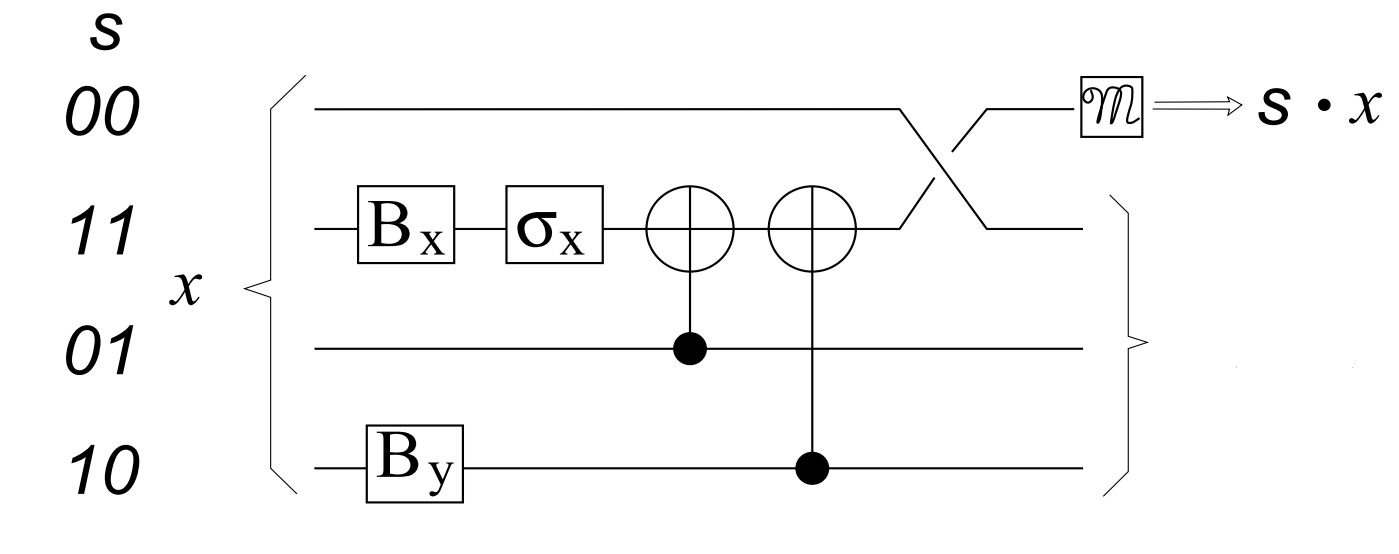 The Lo and Chau Protocol
The Lo and Chau Protocol
The Lo and Chau Protocol
The Lo and Chau Protocol
The Lo and Chau Protocol
The Lo and Chau Protocol
The Lo and Chau Protocol
An important idea behind this quantum-to-classical reduction is that a quantum mechanical experiment has a classical interpretation whenever observables that
refer to only one basis are considered. 

This guarantees that one can apply standard results in the classical world (such as probability theory and statistics theory) to the original quantum problem